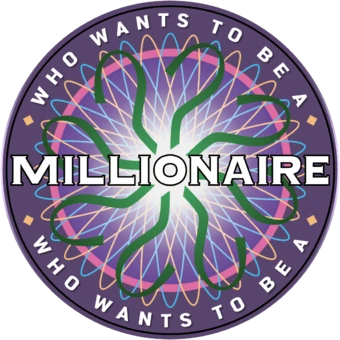 START
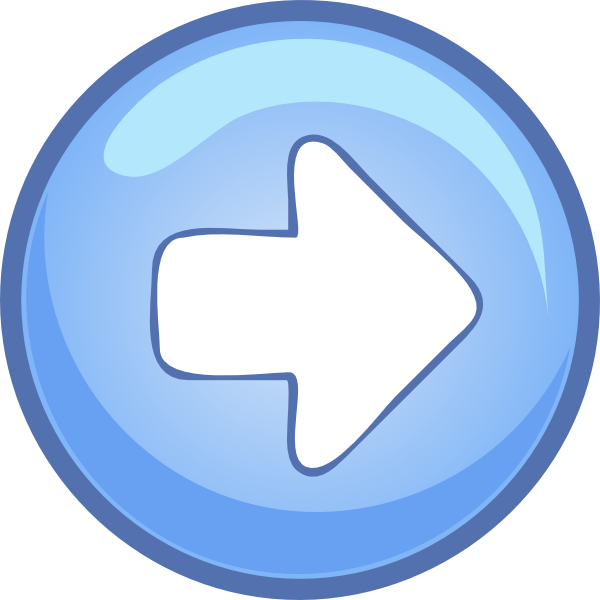 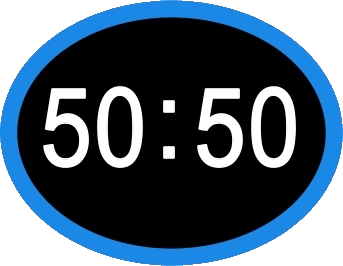 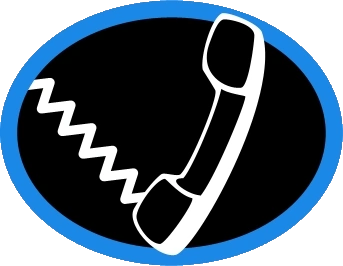 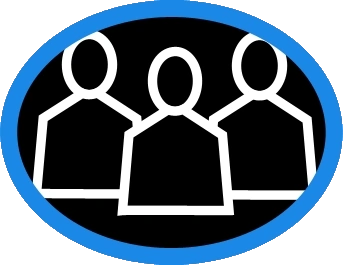 $100
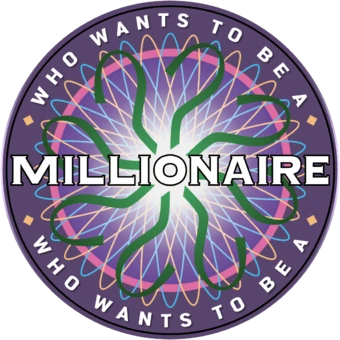 Why was the Great wall originally built?
a) the Great Wall “would be” the only man-made structure visible from the moon
c) to break the Guinness record
b) to attract visitors
d) to protect China from the 
Mongolian Invasion
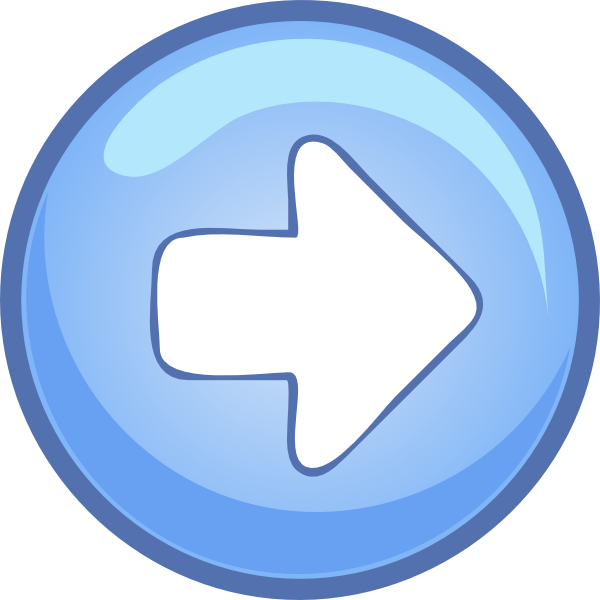 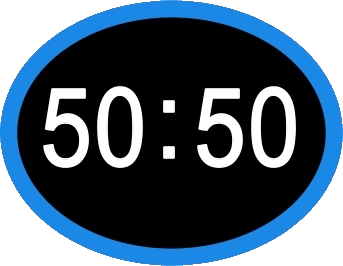 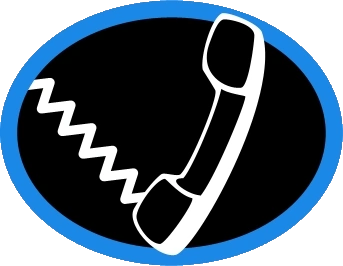 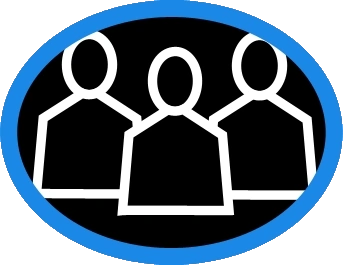 $200
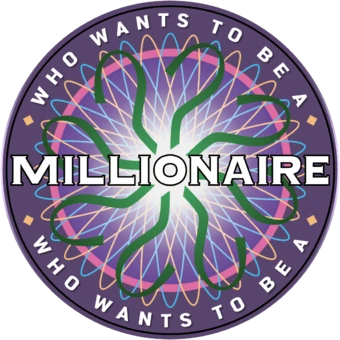 How long is the Great wall of China?
a) Approximately 4000 miles
c) Approximately 14000 miles
b) Approximately 8000 miles
d) Approximately 40000 miles
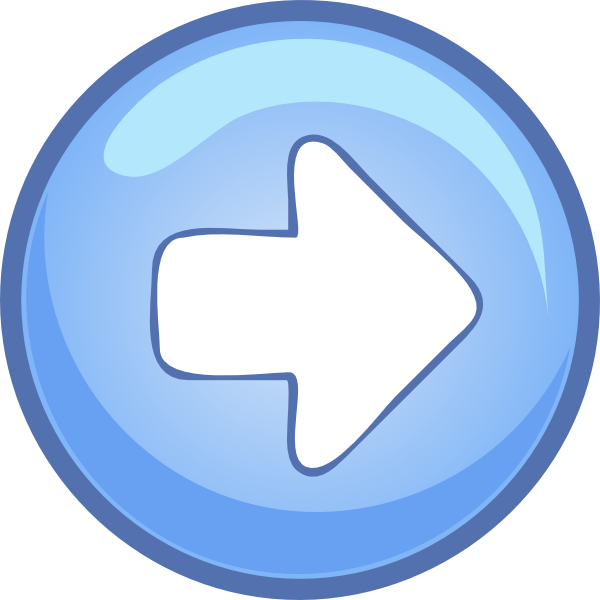 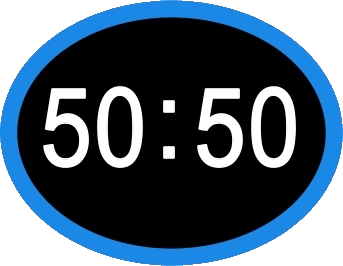 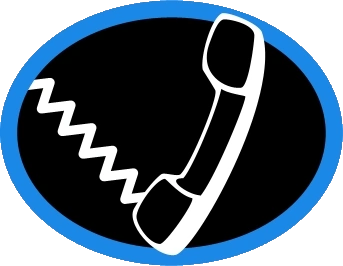 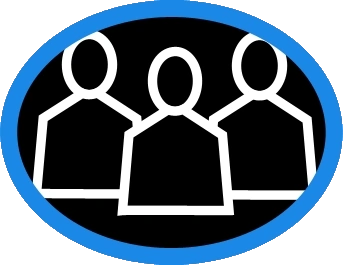 $300
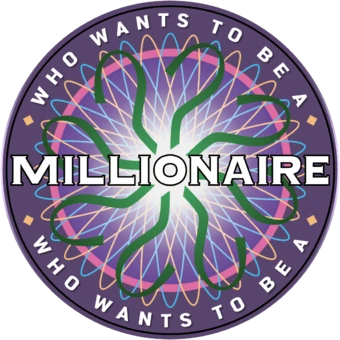 How many people could the Colosseum hold?
c) Approximately 50,000 people
a) Approximately 15,000 people
b) Approximately 5,000 people
d) Approximately 60,000 people
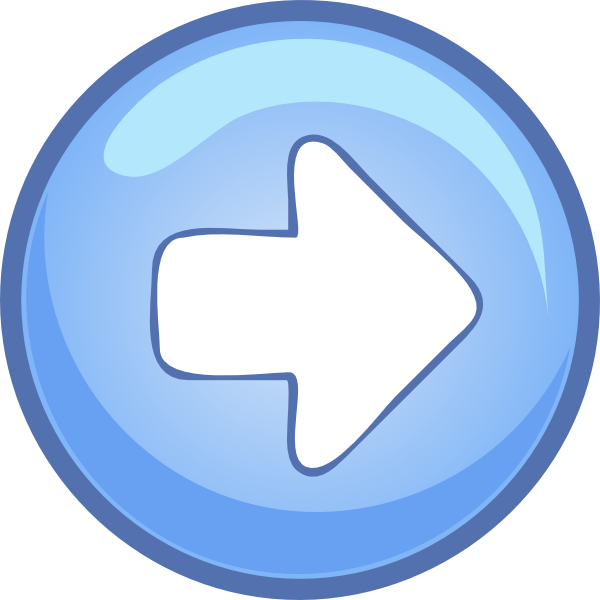 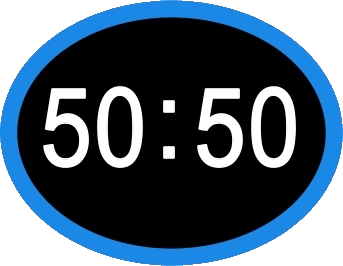 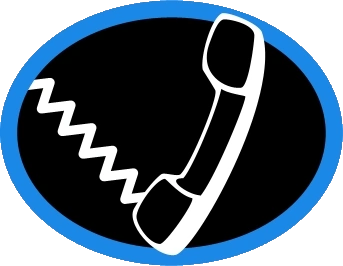 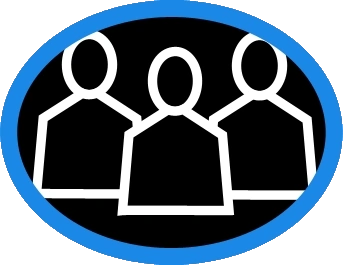 $400
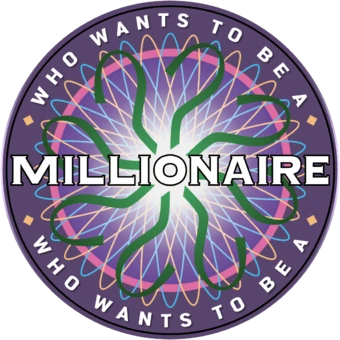 What was the Colosseum used for?
a) to host gladiatorial contests also animal hunts and executions
c) it was used as a theater
b) it was a silk factory and home for
 the workers employed in it
d) a place for magic
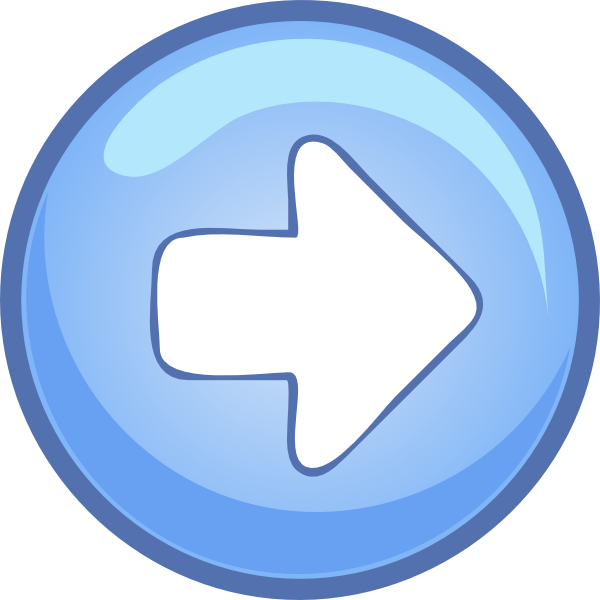 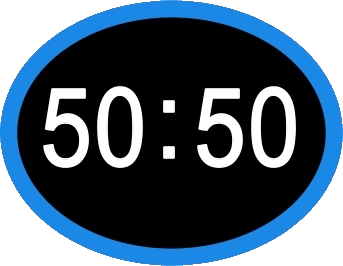 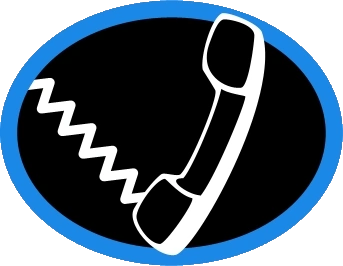 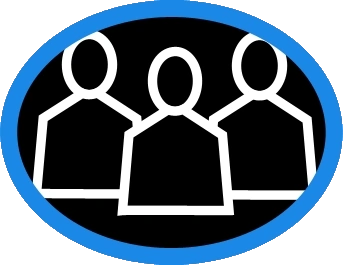 $500
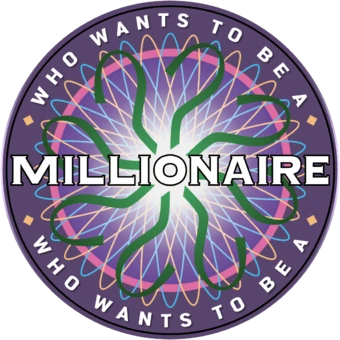 What are some things that have damaged
 to the Colosseum?
a) an earthquake  and stone robbers damaged the structure
c) tsunami and stone robbers damaged the structure
b) floods and stone robbers damaged 
the structure
d) hurricanes and stone robbers damage
 the structure
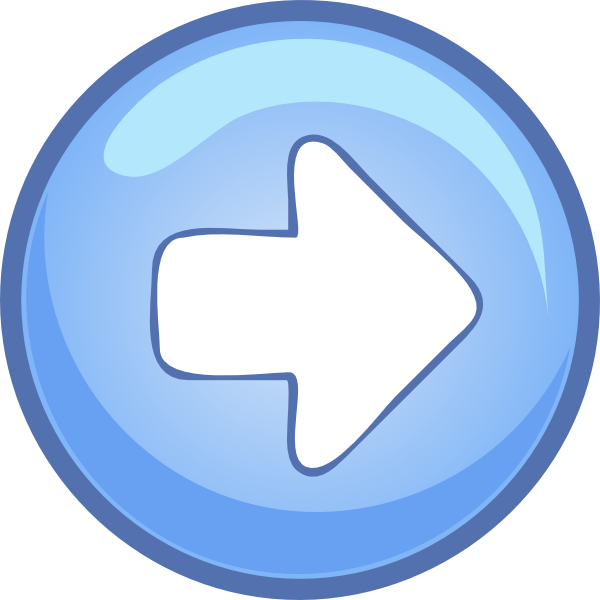 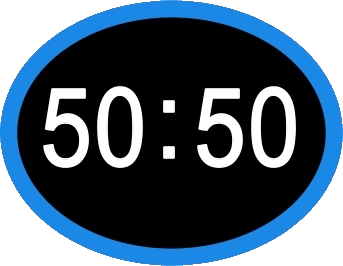 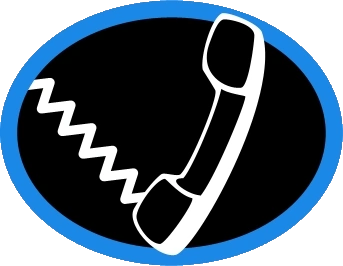 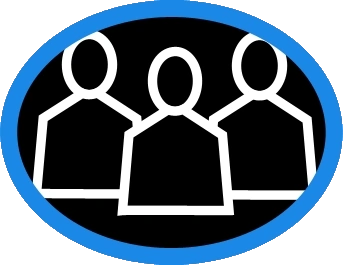 $600
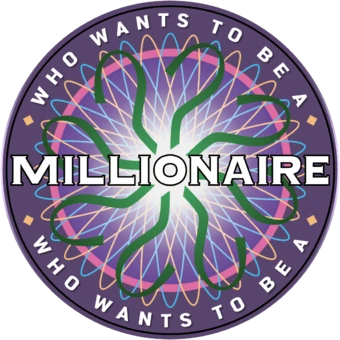 When was the Statue of Christ the Redeemer built?
a) in 1951
c) in 1913
b) in 1991
d) in 1931
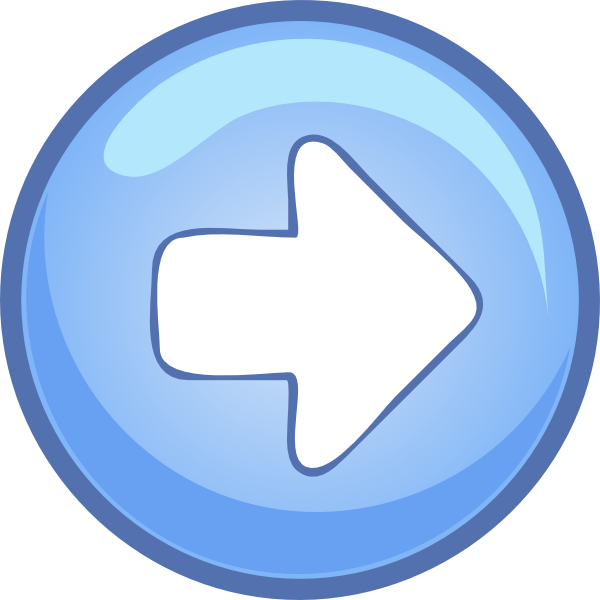 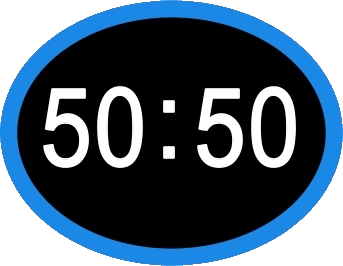 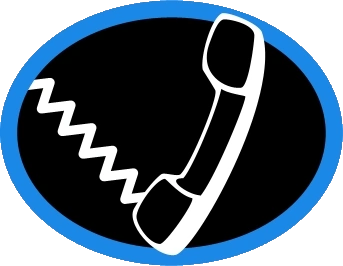 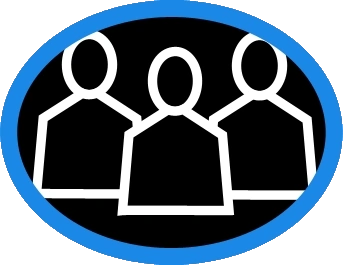 $700
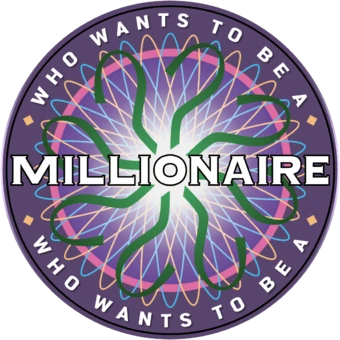 What is the height of the statue?
c) It is 130 feet tall
a) It is 190 feet tall
b) It is 113 feet tall
d) It is 170 feet tall
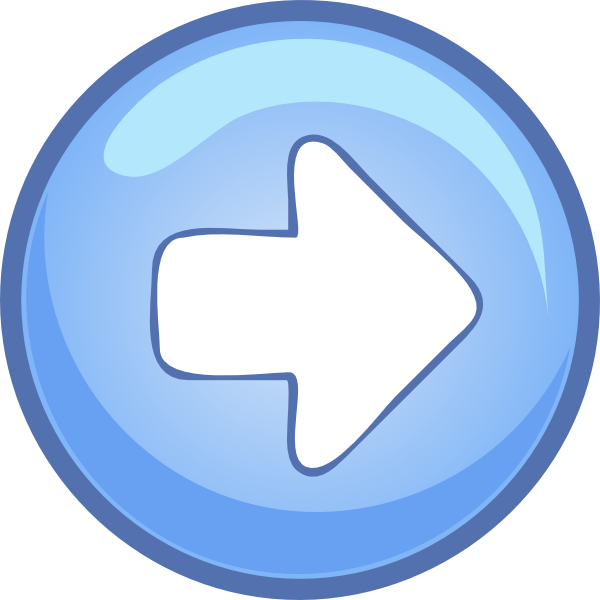 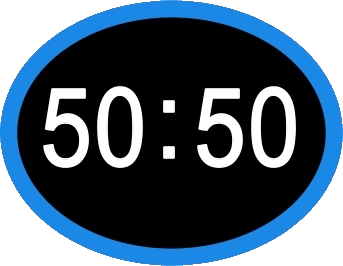 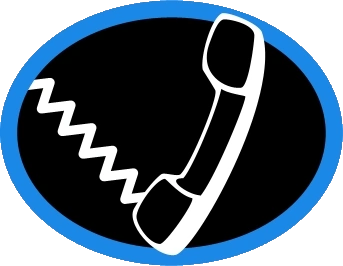 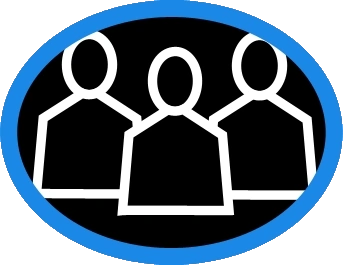 $800
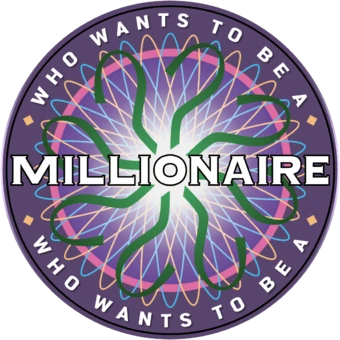 What is the name of the ancient society believed 
to have built Machu Picchu?
c) Hun tribes
a) Goths tribes
b) The Incan People
d) American Indians
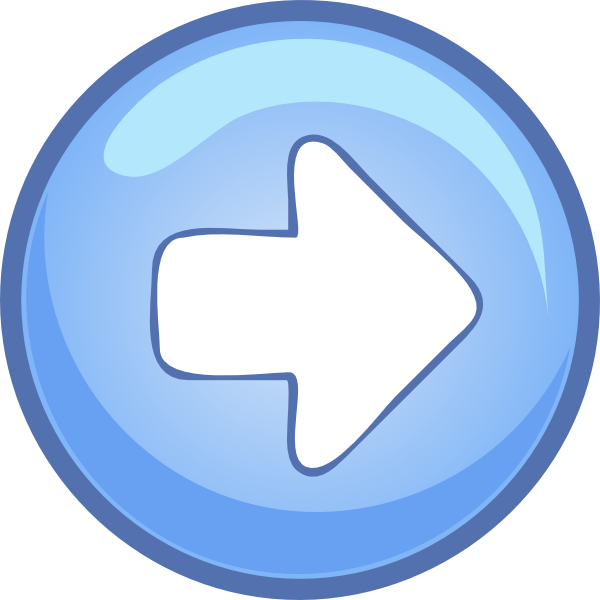 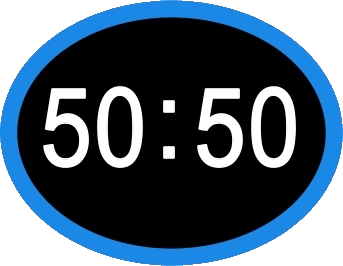 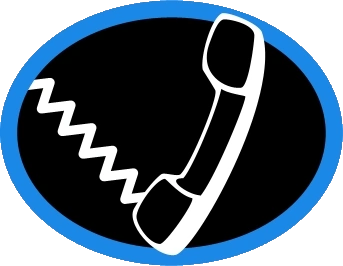 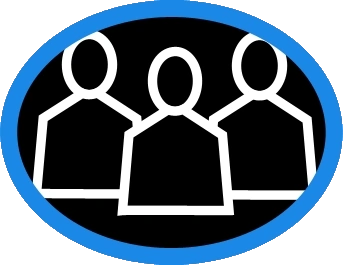 $900
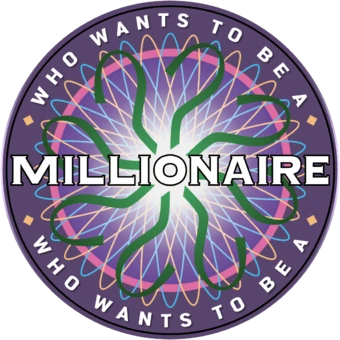 When was the Taj Mahal built?
c) it was built in 1631
a) it was built in 1831
b) it was built in 1951
d) it was built in 1561
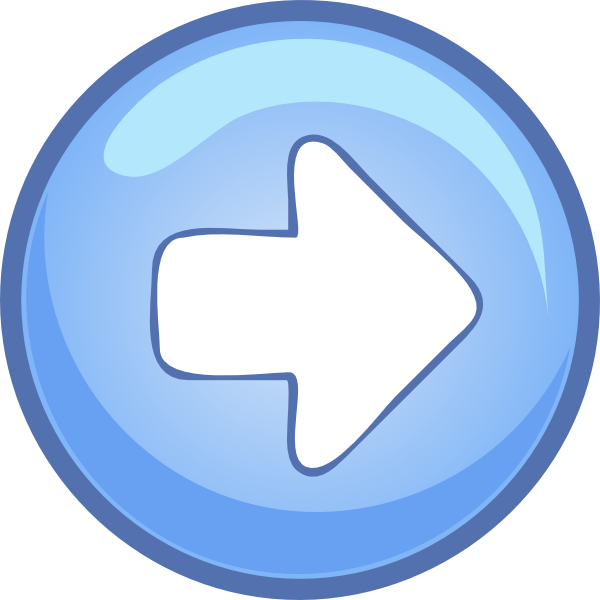 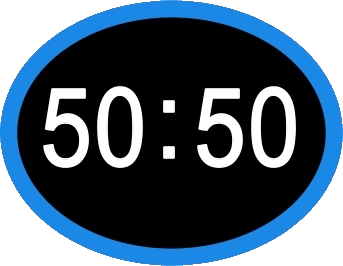 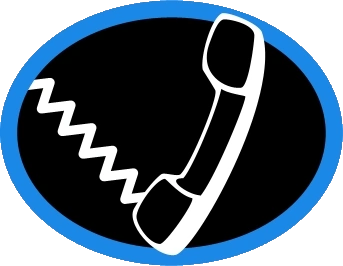 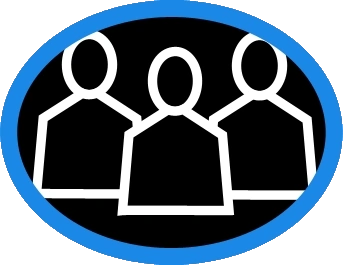 $1000
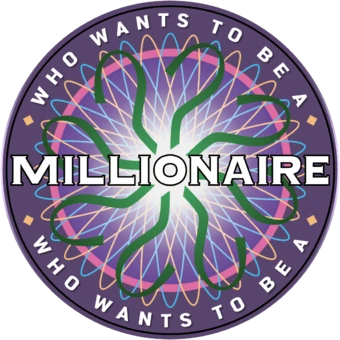 What are some of the produce the Mayan people 
would trade at Chichen Itza?
a) Milk, water, women, carpets
c) Jam, flour, men, milk
b) Sugar, children, horses
d) Honey, salt, slaves, cloth
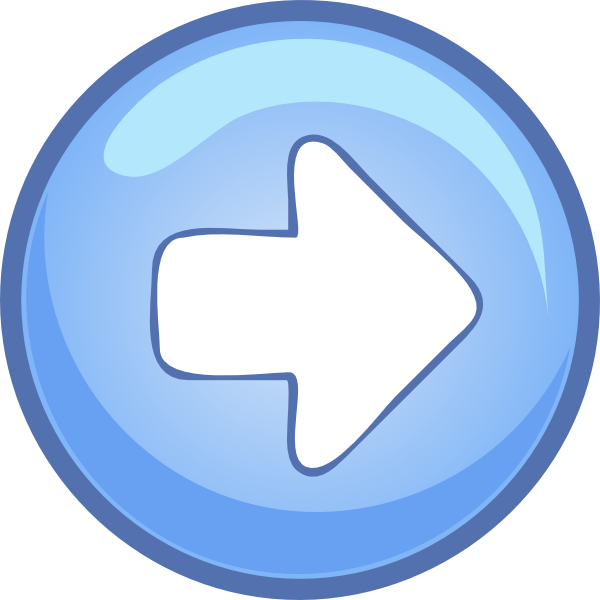 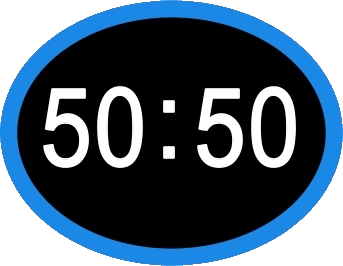 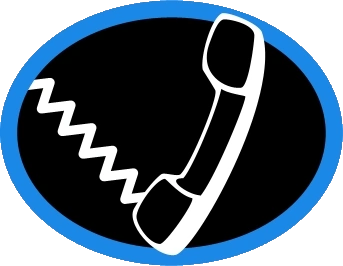 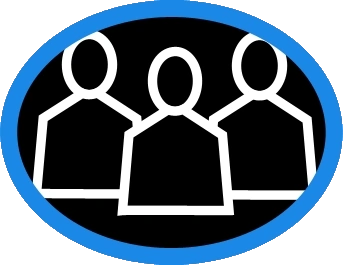 $1100
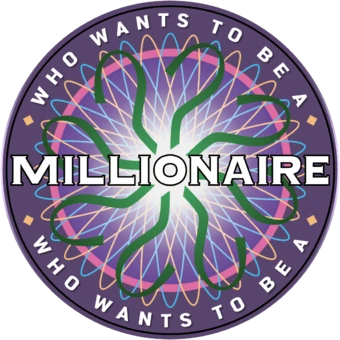 Petra was the capital of which empire?
a) the capital of the Nabataean Empire
c) the capital of the Egyptian Empire
b) the capital of the Nanda Empire
d) the capital of the Shunga Empire
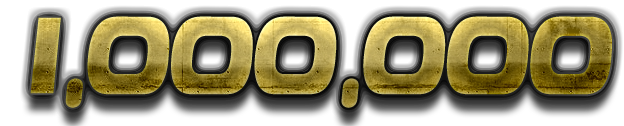